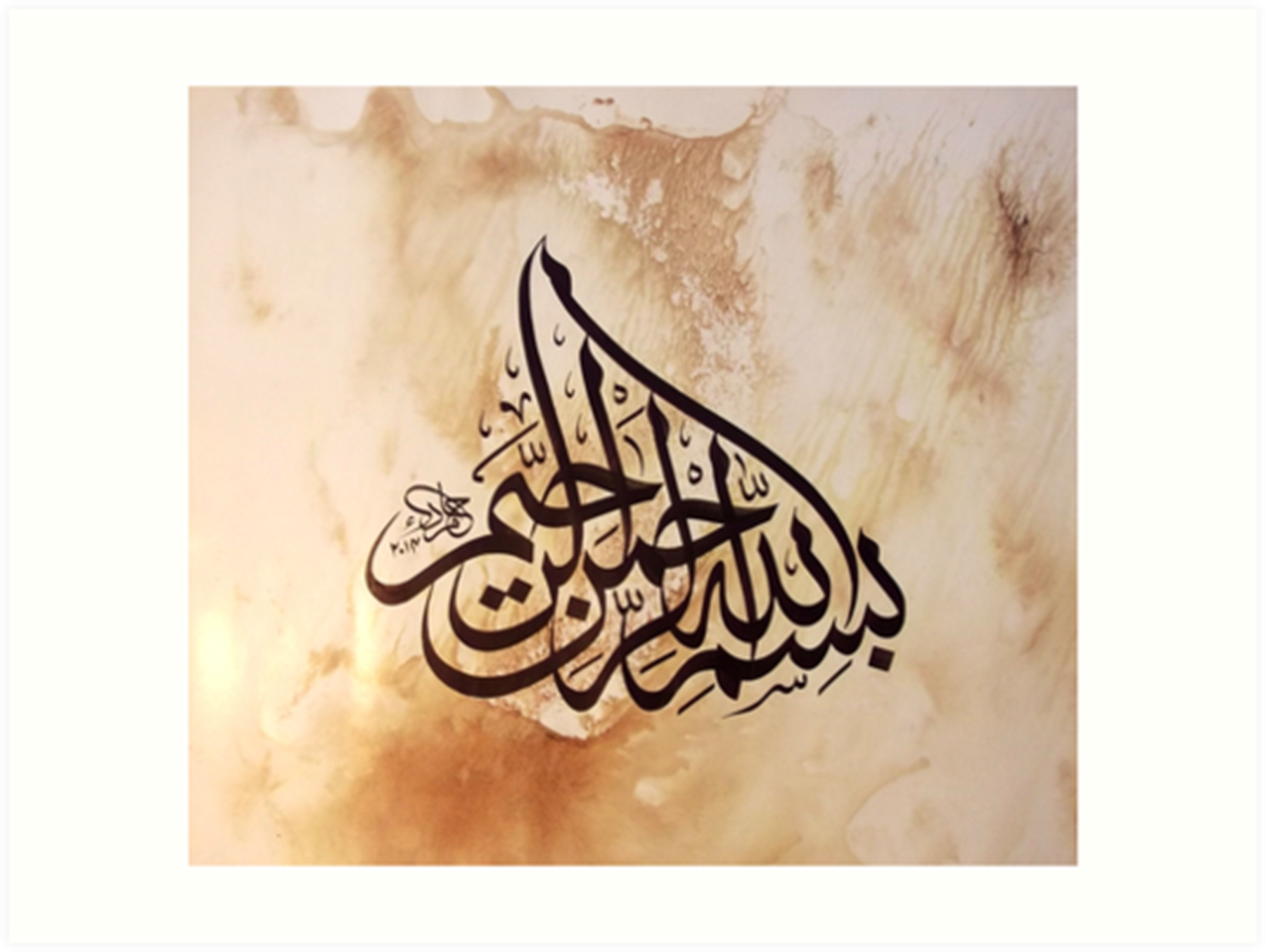 1
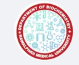 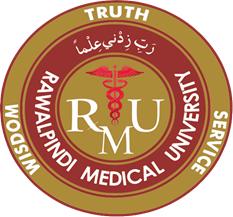 Renal Module2nd Year MBBS(SGD)Phenylalanine Metabolism
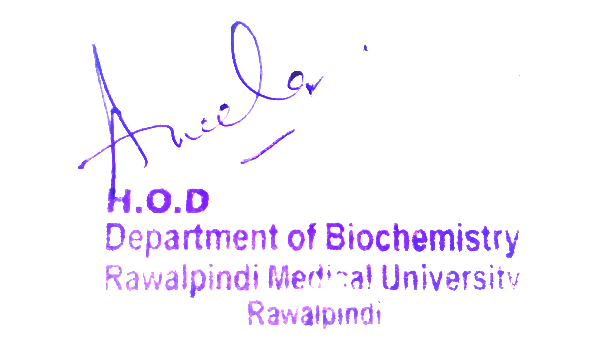 Presenter: Dr. Romessa Naeem				Date: 30-01-25
(Demonstrator)
Motto, Vision, Dream
To impart evidence based research oriented medical education

To provide best possible patient care

To inculcate the values of mutual respect and ethical practice of medicine
3
Professor Umar Model of Integrated Lecture
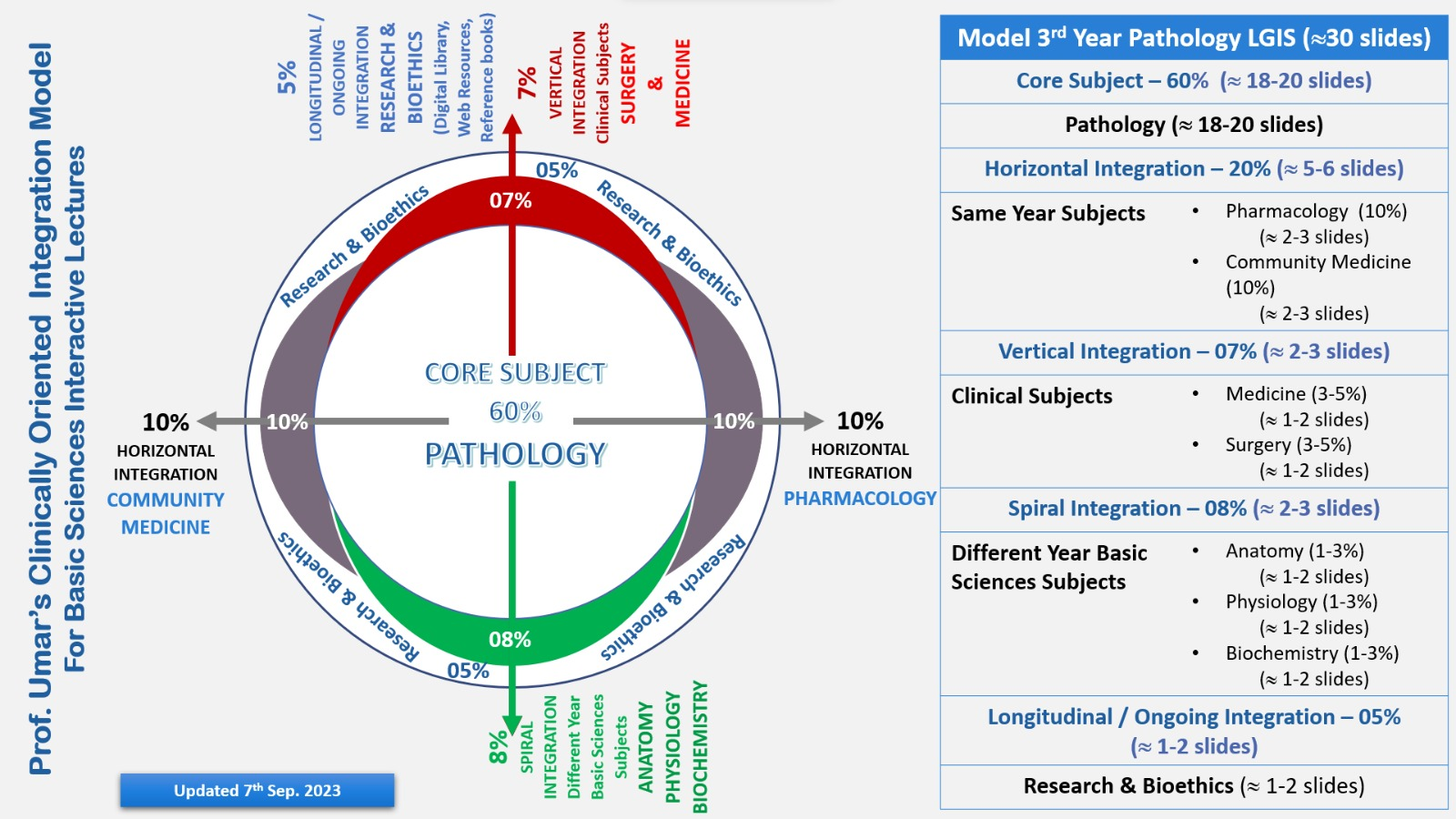 4
Learning Objectives
At the end of this session students should be able to

Explain Metabolism of Phenylalanine 

 Explain its related clinical disorder.
5
Interactive Session
A 6-month-old male infant presents with developmental delay, irritability, vomiting, and a musty body odor. Parents report fair skin, light-colored hair, and eczema-like rashes. Neurological exam shows hypertonia and exaggerated reflexes.
Lab Findings:
↑ Plasma phenylalanine (>20 mg/dL)
↓ Tyrosine levels
+ Urine ferric chloride test (green color)
.
6
Core Knowledge
Conversion of Phenylalanine To Tyrosine
7
Core Knowledge
Steps Of Phenylalanine Metabolism
8
Core Knowledge
Fate Of Tyrosine
9
Anatomy of  liver
Horizontal Integration
10
Horizontal Integration
Physiology of liver
11
Vertical Integration
Phenylketonuria
12
Vertical Integration
Biochemical Basis Phenylketonuria
13
Vertical Integration
Alkaptonuria: : causes and characteristics
14
Vertical Integration
Biochemical Basis of Alkaptonuria
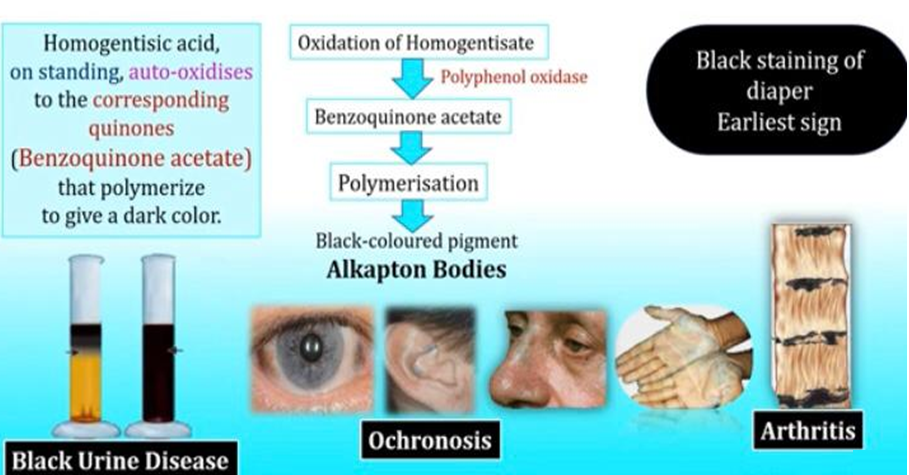 15
Spiral Integration
Family Medicine
Management of Phenylketonuria
Family Medicine plays important role in following manner:

Diagnosis and Monitoring(new born screening test and phenylalanine levels regularly)

Counseling and support
 
Dietary Guidance (strict low phenylalanine diet)

Refer to Specialists
16
Spiral Integration
Biomedical Ethics
Ethical Consideration
Ethical Consideration regarding new born screening and research

Informed consent and privacy regarding genetic testing and counselling

Access to Healthcare
17
Spiral Integration
Role of AI in Managing Phenylketonuria
Artificial Intelligence plays role in following aspects:

Diagnosis( AI Algorithms and machine learning Models) 

Treatment Optimization

Drug Discovery

Personalized meal plans
18
Spiral Integration
Suggested Research Article
Link : https://www.ncbi.nlm.nih.gov/

Journal Name :Cureus

Title : Recent Advances in Phenylketonuria

Author Name : Andrea M Zuñiga Vinueza
Abstract: This article highlights the significance of inborn errors of metabolism and focuses specifically on phenylketonuria (PKU), a well-known inheritance disorder caused by the deficiency or absence of phenylalanine hydroxylase (PAH). This review discusses associated mutations in the PAH gene and their impact on phenylalanine metabolism. A total of 40 articles were analyzed between 2019 and 2023, covering diagnostic innovations, advancements in treatment and management strategies, and the long-term implications of PKU. This study emphasizes the importance of early diagnosis and highlights the ongoing need for advancements in screening methods and treatment approaches to optimize patient outcomes in PKU patients. This review provides valuable insights for healthcare professionals involved in the care of children with PKU and contributes to the enhancement of clinical practice in this field.
19
How To Access Digital Library
Steps to Access HEC Digital Library
Go to the website of HEC National Digital Library.
On Home Page, click on the INSTITUTES.
A page will appear showing the universities from Public and Private Sector and other Institutes which have access to HEC National Digital Library HNDL.
Select your desired Institute.
A page will appear showing the resources of the institution
6. Journals and Researches will appear
7. You can find a Journal by clicking on JOURNALS AND DATABASE and enter a keyword to search for your desired journal.
20
Learning Resources
Lippincott Illustrated Reviews Biochemistry, 8th Edition, Chapter 20 page no. 268-271,274
Google scholar
Google images
21
THANK YOU
22